Тема 13: Расходы бюджета на национальную оборону, судебную власть, правоохранительную деятельность и обеспечение безопасности
Вопросы для рассмотрения:
1.Расходы бюджета на национальную оборону
2.Расходы бюджета на судебную власть, правоохранительную деятельность и обеспечение безопасности
Расходы бюджета на национальную оборону
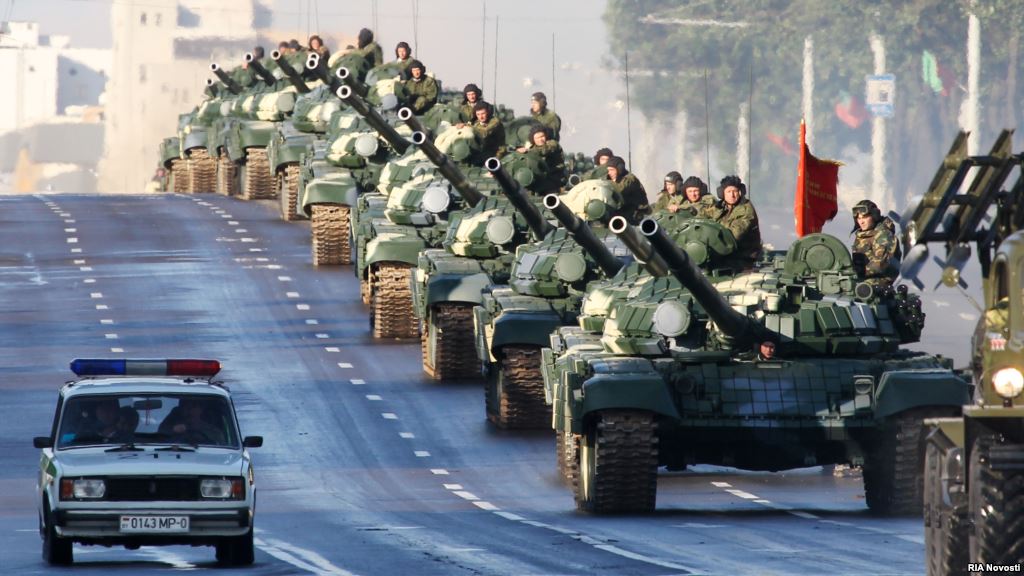 Расходы бюджета по обеспечению обороны и военной безопасности государства, содержанию Вооруженных Сил Республики Беларусь, другие расходы, связанные с военными нуждами, учитываются в разделе 02 «Национальная оборона»и отражаются по соответствующим подразделам функциональной классификации расходов:
	01 «Оборона и Вооруженные Силы Республики Беларусь»;
	02 «Обеспечение мобилизационной подготовки и мобилизации»;
	03 «Другие вопросы, связанные с национальной обороной».
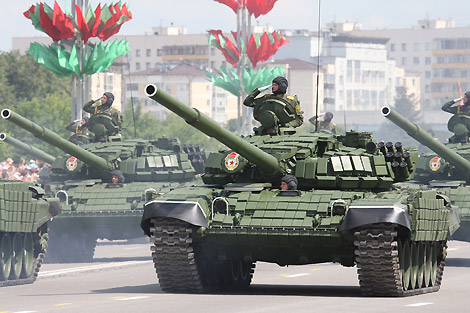 Отражаемые в бюджете расходы на национальную оборону формируют военный бюджет государства– главный инструмент обеспечения военной безопасности и воздействия государства на сферу обороны.
Военные расходы – категория более емкая. 
	Прямые военные расходы – это затраты на содержание вооруженных сил, разработку, закупку и постановку вооружения, военной техники и военного имущества, военное строительство, а так же на военную помощь другим государствам. 
	Косвенные расходы – это затраты, оказывающие опосредованное воздействие на строительство, содержание и развитие вооруженных сил. Данные расходы, не имея сколько-нибудь заметного влияния на военно-экономическую безопасность, тем не менее увеличивают бремя военных расходов. 
	Скрытые расходы – это расходы бюджета на деятельность гражданских министерств и ведомств, направленную на повышение обороноспособности.
Расходы бюджета на судебную власть, правоохранительную деятельность и обеспечение безопасности.
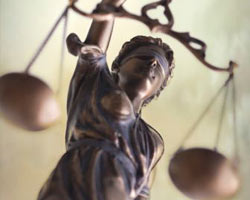 Правоохранительная деятельность представляет собой вид государственной деятельности, которая осуществляется с целью обеспечения законности, правопорядка, охраны законных интересов общества, государства, защиты прав и свобод человека и гражданина, борьбы с преступлениями и другими правонарушениями специально органами путем применения юридических мер воздействия в строгом соответствии с законом. 
	Органы судебной власти от имени государства применяют меры уголовного принуждения к лицам, виновным в совершении преступлений, разрешают правовые споры, рассматривают дела об оспаривании правовых предписаний и др.
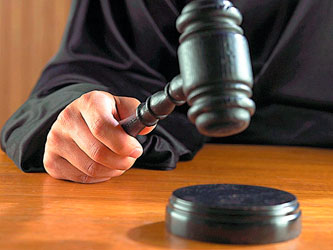 Согласно функциональной классификации, по разделу 03 «Судебная власть, правоохранительная деятельность и обеспечение безопасности»отражаются расходы, группируемые по следующим подразделам:
СПАСИБО ЗА ВНИМАНИЕ!